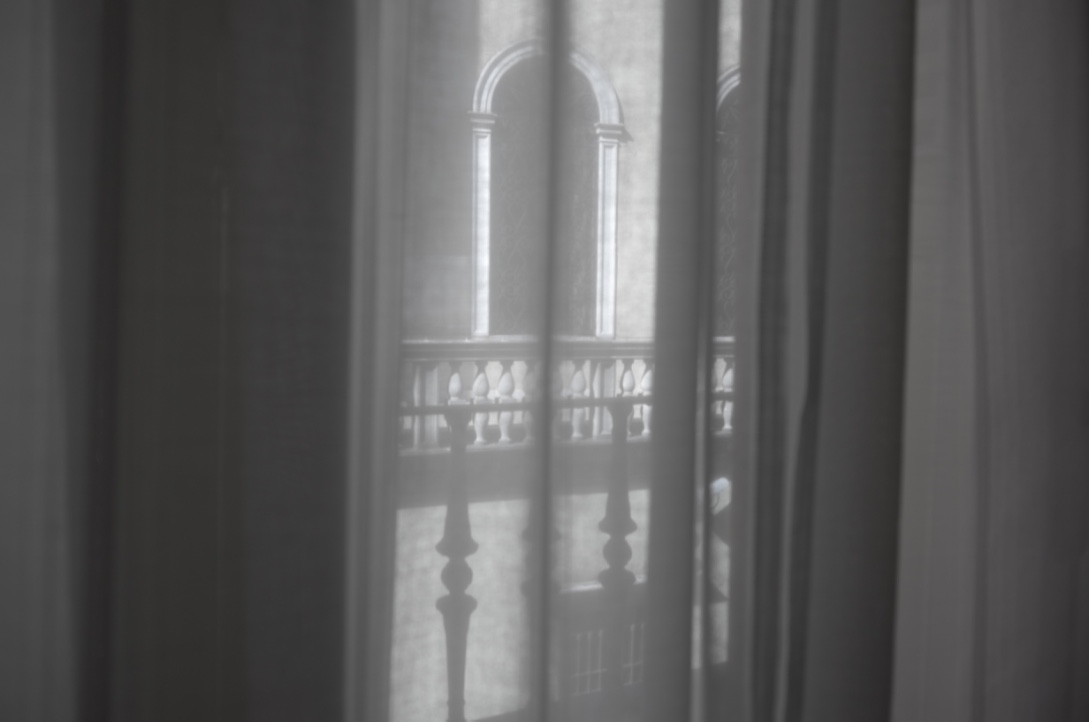 SMART CITIES Fall Semester 2016, ETH ZürichGerhard Schmitt
Content
Feedback on first Exercises
Marc van der Net: Now City and Future City
Discussion
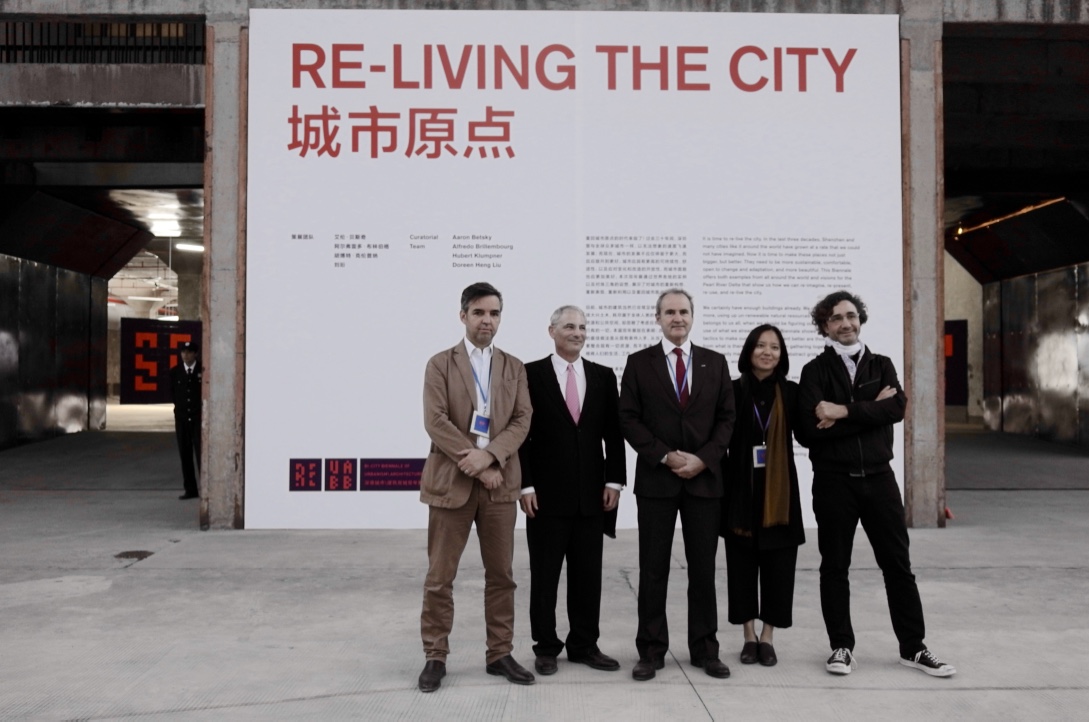 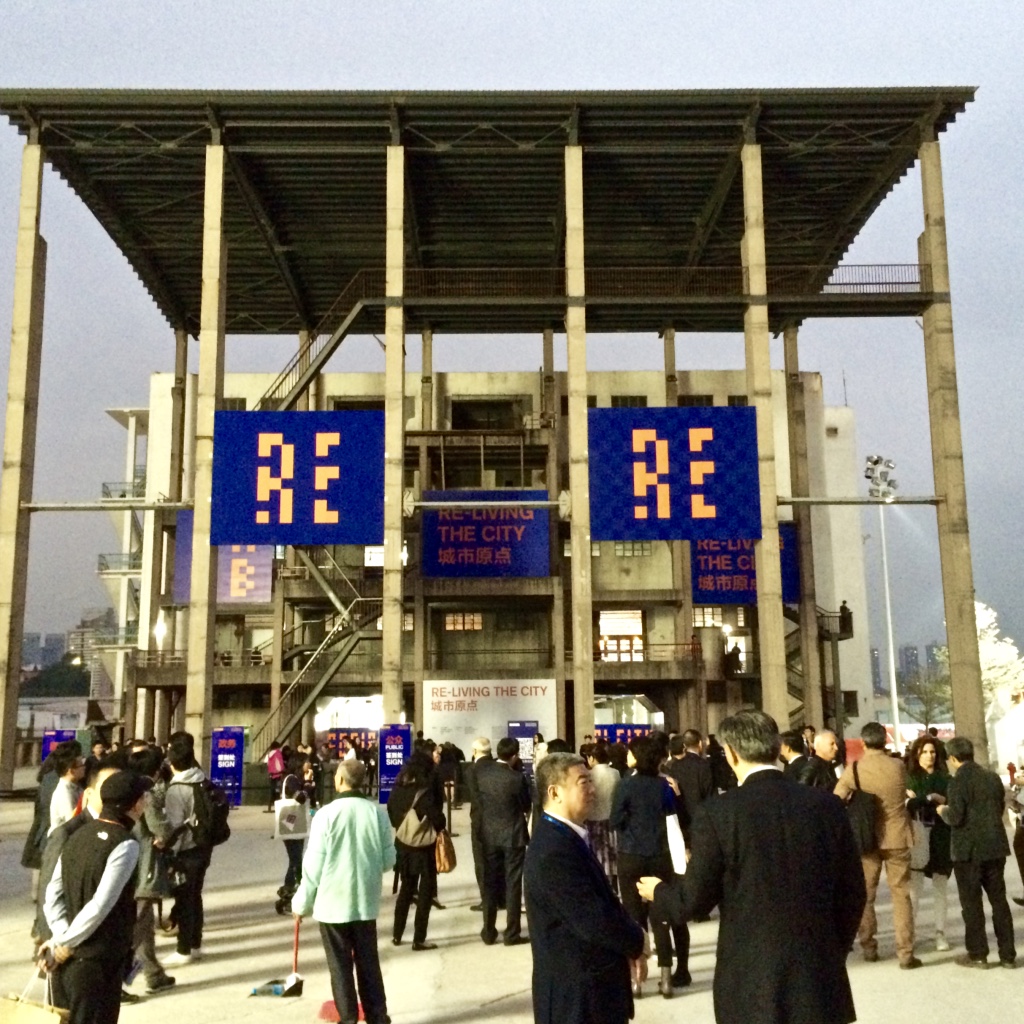 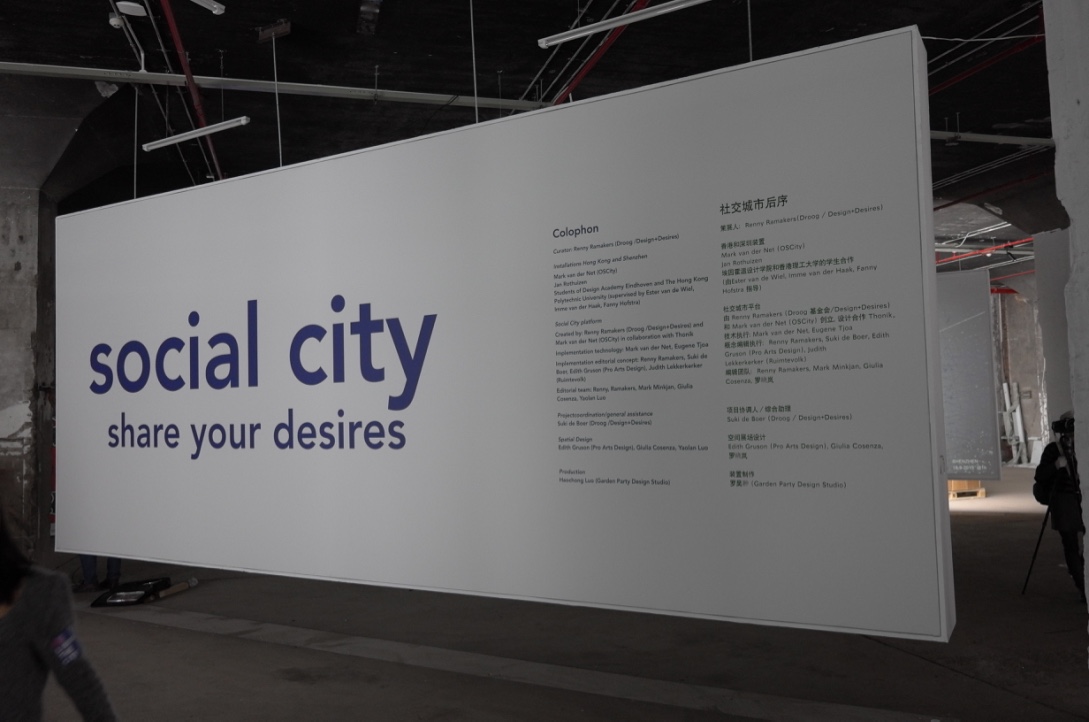 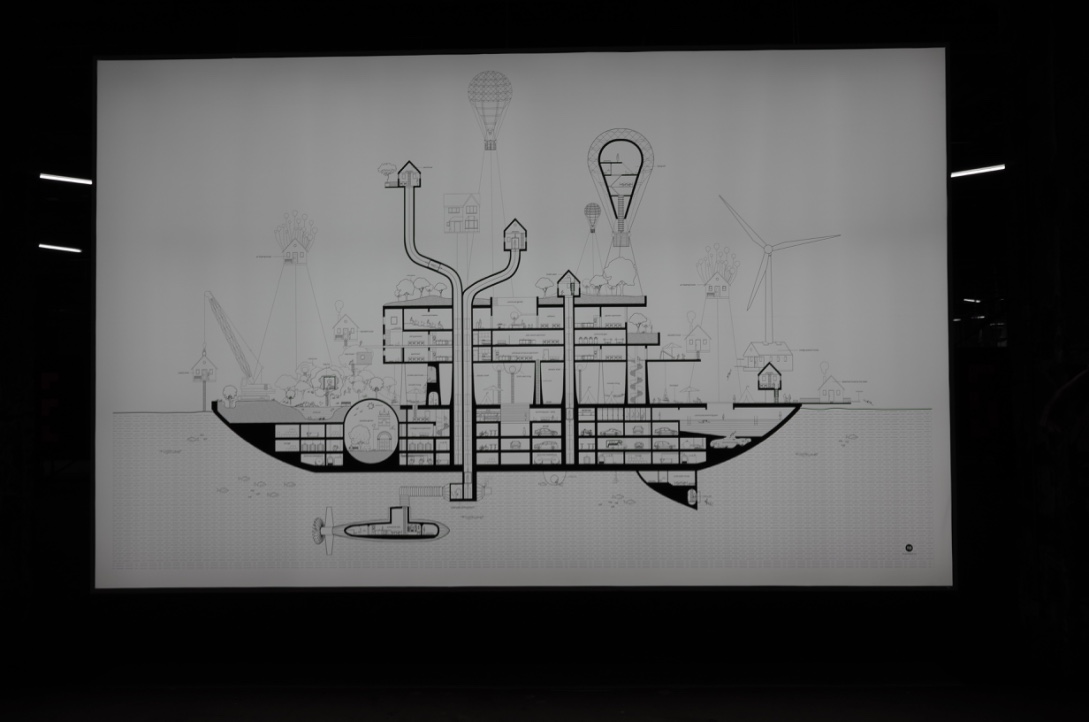 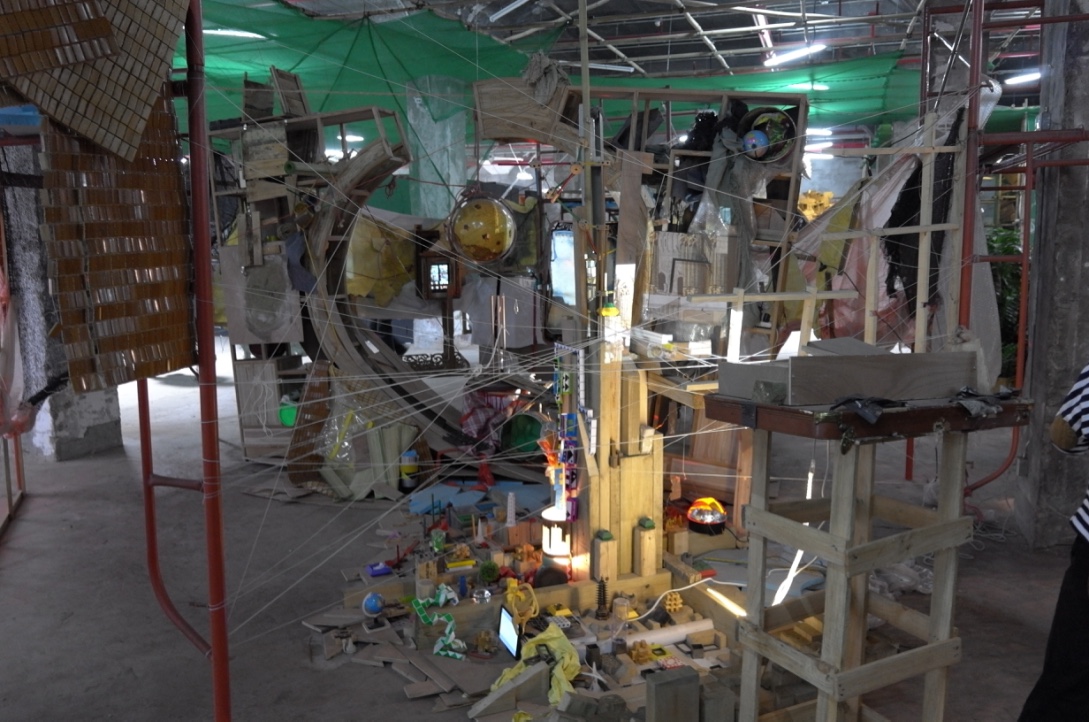 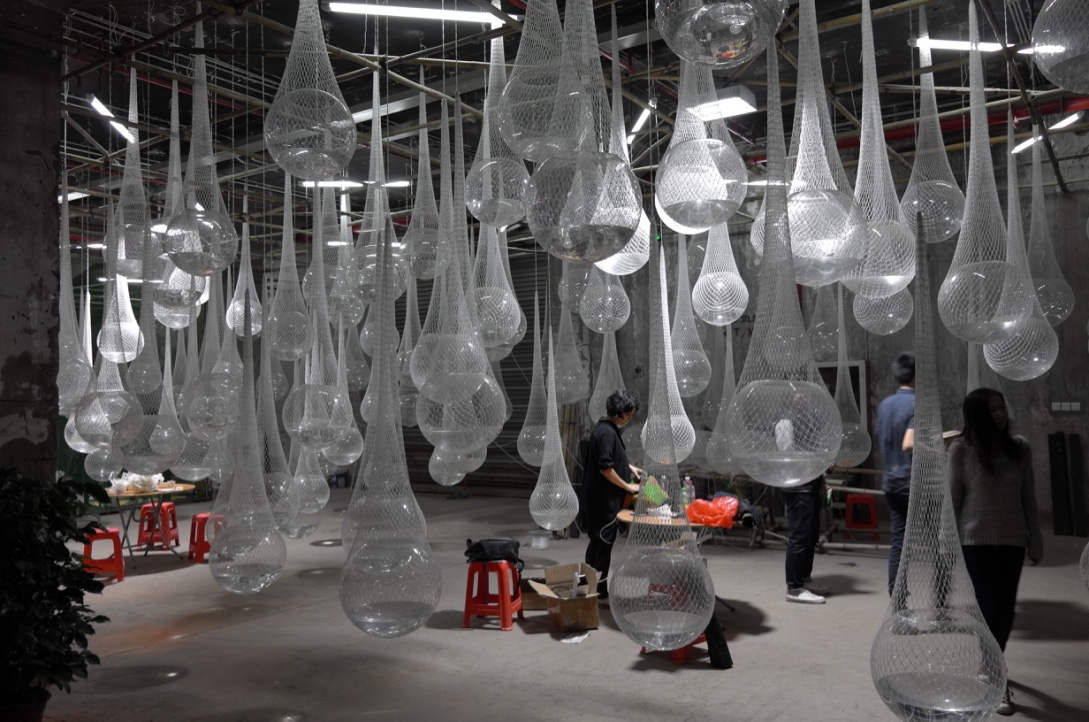 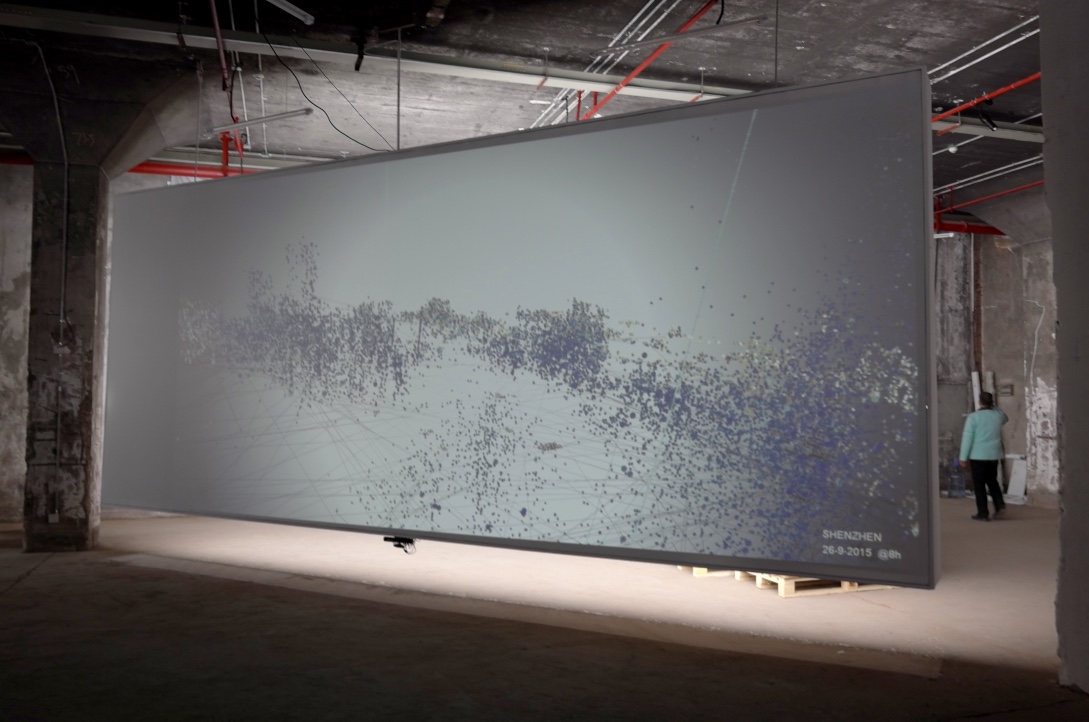 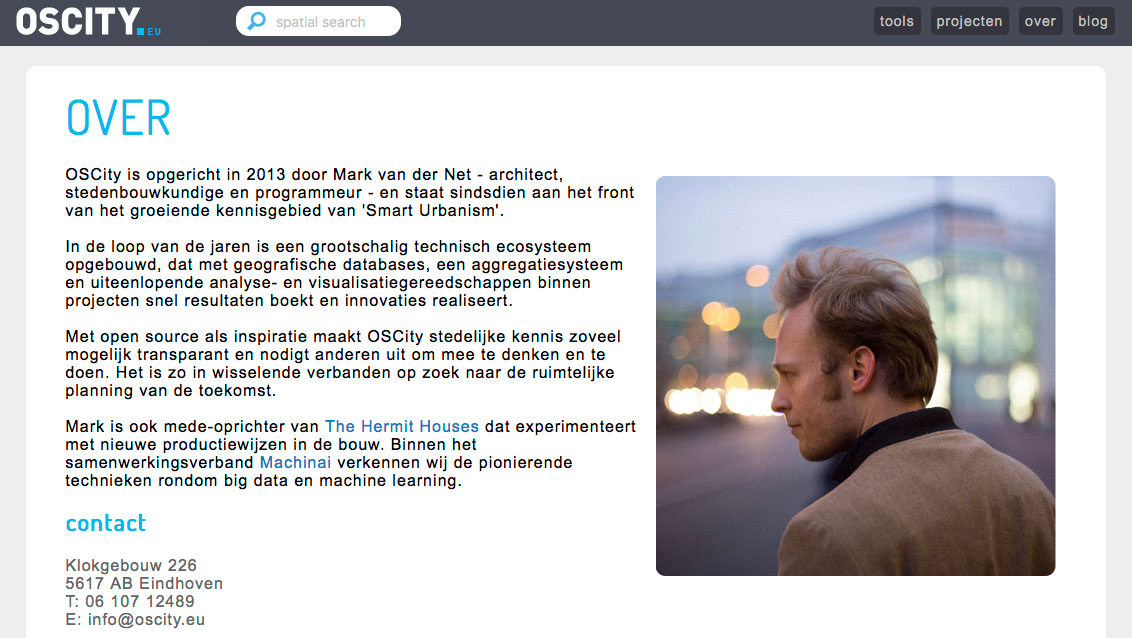 Mark van der Net (b. 1982) studied electrical engineering and architecture and urban planning at the Eindhoven University of Technology. He operates at the interface of technology and culture, exploring the ways in which science and technology challenge existing cultural structures while those structures in turn shape the development of technologies and science.

In 2013, Van der Net created the free online platform OSCity.nl with support from Het Nieuwe Instituut and the Creative Industries Fund NL. This open data platform invites everyone to discover the potential of cutting-edge information technology for serving the common good. What would happen if spatial planning worked more like the open-source movement? In answering this question, OSCity explores how we can generate value by sharing insights, designs, feedback and methods of optimisation.
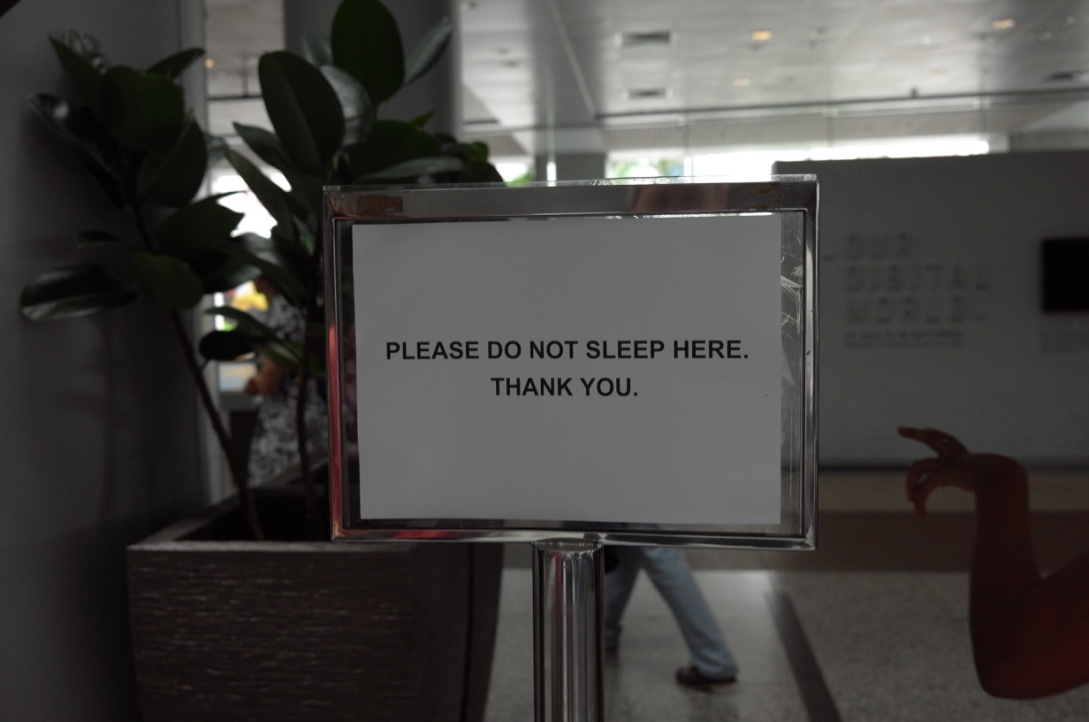